CИСТЕМНИЙ АНАЛІЗ
ЛЕКЦІЯ 1
Ступені свободи
Узагальнені координати
Принцип можливих переміщень
2
Вступ
Курс системного аналізу присвячений розгляду функціонування складних систем. 
Незважаючи на усі досягнення науки, наше мислення є, насамперед, механістичним. Інакше кажучи, будь-яка система розглядається як така, що складається з якихось окремих частин. Вважається, що вивчення цих частин дозволяє скласти уяву про систему у цілому.
У наш час розглядають такі три основні методи системного аналізу.
Перший – вербальний. Виявилось, що для досить складних систем у умовах браку інформації словесний опис системи може бути найбільш достовірним і повним.
3
Вступ
Другий метод – графічний. Цей метод був добре відомим і до появлення системного аналізу і досить успішно використовується для підвищення наочності опису складних систем.
Третій і найбільш сучасний метод – математичний. Хоча математика і є типовим витвором аналітичного способу мислення, однак вона досить успішно застосовується і для синтезу.
4
Вступ
Щонайменше з кінця дев'ятнадцятого віку зявились математичні моделі для опису різних явищ, далеких від традиційного застосування математики. Це, насамперед, моделі для висвітлення екологічних та економічних явищ. Виявилось, що досить нескладні рівняння допомагають адекватно описувати різні цікаві явища немеханічної природи і робити, на ґрунті розв'язання цих рівнянь, якійсь корисні прогнози.
У даному курсі будуть розглядатись саме математичні методи системного аналізу. Це пов'язано, крім іншого, і з тим, що курс розрахований на сучасного студента, що досить вільно володіє як традиційними математичними, так і сучасними комп'ютерними засобами розв'язання складних задач
5
СТУПЕНІ СВОБОДИ
Числом ступенів свободи твердого тіла називається число незалежних параметрів, які однозначно визначають положення тіла у просторі щодо системи відліку, що розглядається. 
Абсолютно тверде тіло має шість ступенів свободи, так як для повного опису положення такого тіла достатньо задати три координати центру мас і три кути, що описують орієнтацію тіла (ці величини відомі в побуті як «нахил, підйом, поворот», в авіації їх називають «крен» , тангаж, нишпорення»).
6
СТУПЕНІ СВОБОДИ
Одна точка в просторі має три ступеня свободи
Розглянемо три матеріальні точки у просторі, що не лежать на одній прямій, з'єднані трьома жорсткими стержнями. Число ступенів свободи (ЧСС) цих точок дорівнює 
                ЧСС= 3+3+3-3=6. 
Справді, положення тіла у просторі щодо будь-якої системи відліку, визначається завданням трьох його точок, які не лежать на одній прямій, і відстані між точками в твердому тілі залишаються незмінними за будь-яких його рухах. Таким чином, число ступенів свободи вільного твердого тіла має дорівнювати шести.
7
СТУПЕНІ СВОБОДИ
Розглянемо дві матеріальні точки у просторі, з'єднані жорстким стрижнем довжини l. Положення кожної точки визначається трьома параметрами, але на них  накладено зв'язок  

 З цього рівняння будь-яка одна координата може бути виражена через решту п'яти координат (п'ять незалежних параметрів). Тому ці дві точки мають 
               ЧСС= 2*3-1=5
8
СТУПЕНІ СВОБОДИ
Точка, яка рухається по поверхні ЧСС=3-1=2  
Система з двох точок, звязаних стержнем, яка рухається по площині 
ЧСС=2+2-1=3
(Відстань між цими точками є незмінними).

Система з двох стержнів , з'єднаних шарніром, яка рухається по площині 
                           ЧСС=2+2+2-1-1=4
9
УЗАГАЛЬНЕНІ КООРДИНАТИИ
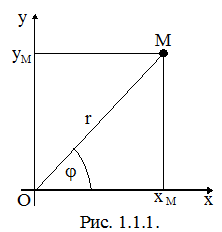 Кількість ступенів свободи є дуже 
суттєвою характеристикою системи, 
яка оцінює її реальну складність. 
Однак це поняття вторинне. 

Первинним та ключовим для аналітичної механіки є поняття узагальнених координат. Пояснимо це спочатку на прикладах.
10
УЗАГАЛЬНЕНІ КООРДИНАТИ
Положення вільної матеріальної точки М 
на площині можна задати двома декарто-
вими координатами хМ, уМ (рис. 1.1.1). 
Одначе те ж можна зробити і за допомогою 
двох полярних координат r, .
Полярні координати є частковим випадком 
так званих криволінійних координат
(рис. 1.1.2). 
Є безліч способів для того, щоб задати положення точки на площині за допомогою криволінійних координат. Об’єднує усі ці випадки те, що кількість координат дорівнює двом.
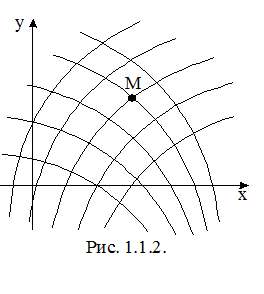 11
УЗАГАЛЬНЕНІ КООРДИНАТИ
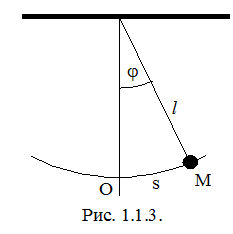 Математичний маятник (рис. 1.1.3) є 
частковим випадком точки, що рухається 
по площині по заздалегідь заданій 
траєкторії (у даному випадку коло радіу-
су l). У цьому випадку задати положення 
точки можна однією координатою. Це може 
бути, наприклад, кут відхилення  маят-
ника  від вертикалі або відстань s точки М
від початку відліку на траєкторії (відстань s виміряється вздовж траєкторії). Таким чином, наявність одного зв'язку (ниті) зменшило кількість координат із двох до однієї.
12
УЗАГАЛЬНЕНІ КООРДИНАТИ
Для того, щоб задати положення 
одночасно двох матеріальних точок 
М1, М2 на площині потрібні чотири 
координати х1, у1, х2, у2 (рис. 1.1.4). 
Однак якщо точки з’єднані стержнем 
фіксованої довжини l, то координати 
точок задовольняють співвідношенню:

Отже, незалежними є тільки три координати (наприклад, х1, у1, х2). Четверту (у2) можна знайти з рівняння (1.1.1).
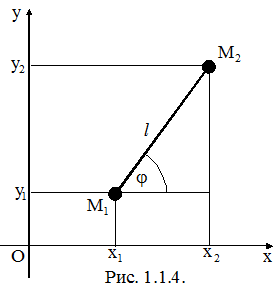 13
УЗАГАЛЬНЕНІ КООРДИНАТИ
Таким чином, для того, щоб задати положення даної системи необхідні три координати. І тут, як і вище, вибір координат не є однозначним. 
Наприклад, дуже зручно задавати положення відрізка М1, М2 двома координатами одного з його кінців (х1, у1) та кутом нахилу .
14
УЗАГАЛЬНЕНІ КООРДИНАТИ
Прикладом системи з двома степенями
свободи є подвійний маятник (рис. 1.1.5) І тут вибір координат не є однозначним. Крім двох 
кутів, вказаних на рис. 1.1.5, можливо 
використання інших кутів (рис. 1.1.6);
є і безліч інших варіантів.
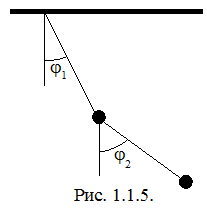 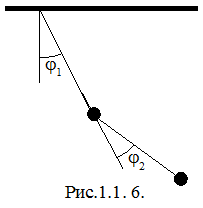 15
УЗАГАЛЬНЕНІ КООРДИНАТИ
Розглянемо довільну плоску фігуру, 
що вільно переміщується по площині. 
Наприклад, це може бути хокейна 
шайба, що ковзає по льоду (рис. 1.1.7).
 Поєднаємо з цією фігурою деякий 
відрізок АВ. Тоді, також як у випадку, 
зображеному на рис. 1.1.4, бачимо, 
що положення фігури однозначно 
задається трьома координатами хА, уА, .
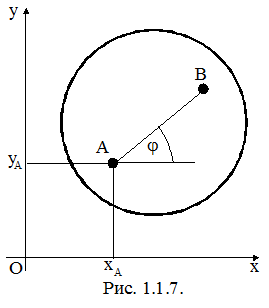 16
УЗАГАЛЬНЕНІ КООРДИНАТИ
Однак, якщо маємо один зв'язок, 
наприклад, дорогу, по якій з ковзан-
ням рухається колесо (рис. 1.1.8.), 
то незалежними є тільки дві коорди-
нати хА,  (координата уА у цьому 
випадку залишається постійною і 
дорівнює радіусу колеса).
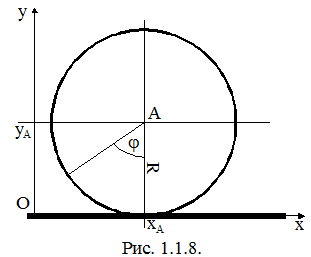 17
УЗАГАЛЬНЕНІ КООРДИНАТИ
У випадку, якщо колесо котиться без буксування, величини хА та  пов’язані співвідношенням:  xA=R.
Отже, незалежною залишається тільки одна координата (xA або  на вибір).
Подібні приклади можна розглядати і далі, однак уже розглянутих досить для того, щоб зробити узагальнення. 
Ми бачимо, що положення матеріальної системи у просторі можна задавати різними параметрами різної розмірності, але у будь якому випадку ці параметри враховують наявність зв'язків, котрі є у даній системі, і їх кількість мінімально необхідна для розв’язання поставленої задачі.
18
УЗАГАЛЬНЕНІ КООРДИНАТИ
Підсумовуючи, можемо зробити наступне
Визначення 1. Узагальненими координатами даної матеріальної системи є будь які параметри будь якої розмірності, що задовольняють двом вимогам:
1) вони однозначно задають положення системи у просторі;
2) вони незалежні між собою.
Природним наслідком цього визначення є
Визначення 2. Кількістю степенів свободи матеріальної системи називається кількість її узагальнених координат.
19
УЗАГАЛЬНЕНІ КООРДИНАТИ
Як у випадку лопати, так і у випадку космічного корабля для того, щоб задати положення цих об’єктів у просторі потрібні шість узагальнених координат. Це можуть бути, наприклад, три декартови координати центру мас та три кутових координати, що задають орієнтацію тіла у просторі (наприклад, курс, крен та тангаж).
Кількість ступенів свободи є найважливішою характеристикою будь якої системи. Система може бути зовні дуже простою, але мати багато степенів свободи (лопата), що приводить до труднощів у її управлінні.
20
УЗАГАЛЬНЕНІ КООРДИНАТИ
Система може бути зовні дуже складною, але мати мало степенів свободи, що різко полегшує її управління. Наприклад, верстати з чисельним програмним управлінням є дуже досконалими й складними пристроями, але керують ними, найчастіше, робітники невисокої кваліфікації, оскільки режим роботи верстата заданий однозначно. Від робітника фактично потребується тільки вмикання та вимикання верстата.
Із цим пов’язане й важливе питання моделювання складних систем.
21
УЗАГАЛЬНЕНІ КООРДИНАТИ
У сучасній практики управління переважають тенденції врахування якомога більшої кількості факторів, що впливають на роботу даної системи (наприклад, фірми). 
Одначе насправді людина може у один момент часу охопити й врахувати лише невелику кількість параметрів (значно меншу десяти).
Спроби врахування більшої кількості параметрів за допомогою сучасних інформаційних технологій, що орієнтовані на комп’ютери, є лише небезпечною ілюзією, яка приводить до перевтоми осіб керівної праці (менеджерів) і зниженню якості керівництва.
22
Принцип можливих переміщень
Висока кваліфікація при моделюванні систем виявляється саме в умінні створювати максимально прості моделі (із малою кількістю ступенів свободи) для конкретних ситуацій. Розуміється, така праця є творчою, тому що замість ілюзії механічного використання універсальної надскладної моделі, яка начебто охоплює усі ситуації, треба безперервно створювати усе нові прості моделі, які відповідають задачам, що виникають. Але тільки цей шлях дає реальні результати.
23
Принцип можливих переміщень
У звичайній механіці головними об’єктами дослідження є матеріальна точка та абсолютно тверде тіло. 
Для опису руху матеріальної точки застосовують другий закон Ньютона; рух твердого тіла описується за допомогою інтегральних наслідків другого закону Ньютона – теорем про зміну кількості руху та кінетичного моменту матеріальної системи. 
У статиці застосовуються очевидні наслідки цих законів і теорем у вигляді рівнянь статики
24
Принцип можливих переміщень
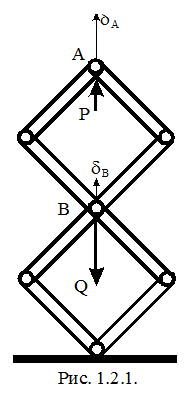 Однак у випадках більш складних 
матеріальних систем, що складаються 
з кількох матеріальних точок та тіл, 
застосування подібного підходу 
приводить до невиправданих складно-
щів. Розглянемо, наприклад, стержньову 
систему, що зображена на рис. 1.2.1
і складається із шості шарнірно з’єднаних 
стержнів (пантограф). У точках А і В 
прикладені сили P і Q, під дією яких система знаходиться у рівновазі. Треба знайти співвідношення між цими силами.
25
Принцип можливих переміщень
При використанні звичайних рівнянь рівноваги довелось би складати такі рівняння для кожного стержня, що входить у склад системи. Оскільки таких стержнів шість і на кожний доводиться по три рівняння рівноваги, то усього отримуємо вісімнадцять рівнянь. Крім сил P і Q у ці рівняння входять зусилля взаємодії стержнів з опорою та між собою, знаходження яких не потрібне по умовах задачі.
Уже цей простий приклад показує, що застосування звичайних рівнянь рівноваги не є ефективним для складених конструкцій. Між тим сама по собі розглянута задача нескладна і легко розв’язується при застосуванні іншого підходу.
26
Принцип можливих переміщень
Перед тим як закінчити розв’язання даної задачі, розглянемо, які ще загальні методи застосовуються в механіці для рішення задач. З глибокої давнини відомо, наприклад, правило важеля. Спорідненим до цього правила є золоте правило механіки. Розглянемо їх більш детально.
27
Принцип можливих переміщень
На рис. 1.2.2 зображена гойдалка. Відомо, що величини сил, які прикладені до неї, зворотно пропорційні відповідним плечам. Однак величини плеч визначають переміщення кінців гойдалки – чим більше плече, тим більше переміщення.
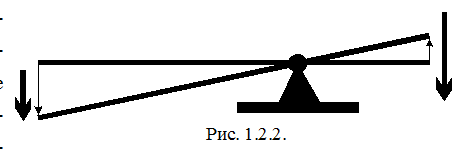 28
Принцип можливих переміщень
Якщо обчислити роботи сил, то виявиться, що модулі таких сил однакові, а знаки протилежні. Отже сумарна робота двох сил дорівнює нулю.
Цей результат можна розповсюдити на системи будь-якого ступені складності. Однак перед тим, як сформулювати скінчені висновки, відзначимо наступне.
Принцип можливих переміщень, який буде викладений нижче, можна розглядати як наслідок звичайних рівнянь рівноваги.
29
Принцип можливих переміщень
Однак можливий і інший погляд на цей принцип як на зовсім самостійний закон природи. Причому закон більш загальний, ніж рівняння рівноваги. Це пов’язано з тим, що принцип можливих переміщень, як і інші принципи аналітичної механіки, із початку формулюється для систем будь якої ступеня складності, а не для окремих матеріальних точок або твердих тіл. Тому можна вважати, що аналітична механіка є безпосередньою попередницею сучасного системного аналізу, оскільки саме в ній уперше почали вивчати закони функціонування складних систем.
30
Принцип можливих переміщень
Методи аналітичної механіки тому й іменуються не законами, а принципами, що в них розглядаються не якісь часткові ситуації, а найбільш загальні випадки функціонування складних механічних систем.
Розглянемо головні особливості принципу можливих переміщень. 
По-перше, система розглядається як єдине ціле без розчленування її на частини. 
По-друге, для вивчення питання про рівновагу системи, тобто про її перебування у стані рівноваги, пропонується трохи перемістити систему з метою визначення її реакції на таке переміщення. У зв’язку з цим дамо наступні визначення:
31
Принцип можливих переміщень
Визначення 1. Можливим переміщенням     довільної точки матеріальної системи є її нескінченно мале переміщення, яке не порушує зв’язків, що є у системі. 
Позначення    , з одного боку, схоже на символ    , що нагадує про нескінчену малість переміщення; з іншого боку, слід пам’ятати, що насправді точки матеріальної системи не мають ніяких переміщень, оскільки система знаходиться у рівновазі. Можливе переміщення є начебто якимось експериментом над системою, що вивчається.
Оскільки різні точки матеріальної системи взаємопов’язані, то переміщення будь-якої з них викликає переміщення й інших точок. У зв’язку з цим сформулюємо наступне
32
Принцип можливих переміщень
Визначення 2. Можливим переміщенням системи є сукупність можливих переміщень усіх точок системи.
Якщо на точки системи діють сили, то вони можуть виконувати роботу на можливих переміщеннях точок. У зв’язку з цим сформулюємо
Визначення 3. Можливою роботою А сили , яка діє на точку матеріальної системи, є робота цієї сили на можливому переміщенні точки :
33
Принцип можливих переміщень
Тепер можна остаточно сформулювати принцип можливих переміщень. Для будь-якої матеріальної системи, що знаходиться в стані рівноваги, сумарна можлива робота сил, які діють на точки системи, дорівнює нулю при довільному переміщенні системи:

	                                                                                                                                    Тут додавання ведеться по усіх точках системи, у яких прикладені сили.
34
Принцип можливих переміщень
Слово будь-якої, що застосовано у формулюванні, слід розуміти з деякими застереженнями. Справа у тому, що важливу роль у практичному застосуванні принципу можливих переміщень відіграє можливість виключити з розглядання сили взаємодії між складовими матеріальної системи. 
Найчастіше це можливо, оскільки сумарна робота таких сил дорівнює нулю. У тих випадках, коли це не так, наприклад, для сил тертя або пружних сил, їх треба включити у перелік сил, які враховуються в рівнянні (1.2.2).
35
Принцип можливих переміщень
Ще раз підкреслимо, що сформульований принцип розглядається як деякий самостійний закон природи, який не потребує виведення з будь-яких інших законів.
Повернемось до задачі про рівновагу пантографу. Будемо припускати, що тертя у шарнірах відсутнє. Це забезпечує найбільші можливості для застосування принципу можливих переміщень. У цьому випадку роботу виконують тільки сили P та Q. Їх сумарна можлива робота, у відповідності до (1.2.2), дорівнює нулю:
A=PA–QB=0	(1.2.3)
36
Принцип можливих переміщень
Переміщення точки В викликано розтяганням нижчого ланцюга пантографу. Переміщення точки А викликається одночасними однаковими розтяганнями обох ланок. У зв’язку з цим буде:
A=2B	(1.2.4)
Із врахуванням цього з (1.2.3) отримуємо:
2PB–QB=(2P–Q)B=0	(1.2.5)
Оскільки переміщення B не дорівнює нулю, то справедлива рівність:
2P–Q=0	(1.2.6)
Таким чином, замість вісімнадцяти рівнянь, які вимагалось скласти при звичайному підході, тут отримано тільки одне рівняння (1.2.6), яке дає відповідь на поставлене питання: Q=2P.
37